Verktøy for pasienter i ulike forløp
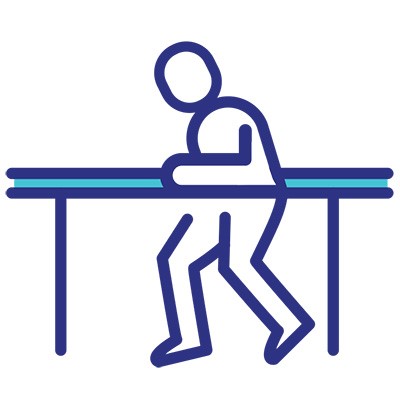 Alle pasienter er for så vidt i et «forløp» og begrepet brukes i mange sammenhenger
Begrepet «forløp» brukes i mange sammenhenger
1
2
3
Forløp i poliklinikk eller på en sengepost
Standardiserte pasientforløp
Pakkeforløp
Planlagt på tvers av avdelinger og foretak
Som begrep i et administrativt verktøy
Definert av Helsedirektoratet og har definerte måleparametre
Begrepet «forløp» brukes i mange sammenhenger
1
2
3
Forløp i poliklinikk eller på en sengepost
Standardiserte pasientforløp
Pakkeforløp
I Helseplattformen vil systemstøtten til de ulike typene forløp være noe ulik
Henvisning fastlege
Helseplattformen vil gi direkte støtte til standardiserte forløp og pakkeforløp

Felles journal gir en helt annen mulighet til å ivareta standardisert og avtalt behandling gjennom hele pasientforløpet
Første oppmøte
Operasjon
Kontroll poliklinikk
Kontroll fastlege
Dagens visuelle framstilling av forløpene i EQS vil ikke gjengis i Helseplattformen fra første innføringsdato
EQS nr
Standardisert pasientforløp
Eksempler på systemstøtte for standardisert behandling
2
9
3
1
1
8
4
6
5
7
Forordningspanel (order panels)
Forordningssett (order sets)
Smartsett (smart sets)
Innebygde arbeidsflyter
Protokoller for cellegift
Henvisningsmaler
Sjekklister
Forløpsadministrering
Notatmaler
Eksempler på systemstøtte for standardisert behandling
2
1
3
4
Forordningspanel (order panels)
Forordningssett (order sets)
Smartsett (smart sets)
Forløpsadministrering
Her kommer en kort introduksjon til forordningssett, smartsett, forordningspaneler og forløpsadministrering
Eksempler på systemstøtte for standardisert behandling
1
Forordningssett (order sets)
Grupper av utvalgte forordninger som ofte brukes i spesifikke behandlinger
bildediagnostikk, legemidler, blodprøver osv. 

Gir enkel tilgang til alle forordningene som vanligvis brukes i en spesifikk klinisk sammenheng
Eksempler på systemstøtte for standardisert behandling
1
Forordningssett (order sets)
Sluttbrukere kan gjøre brukertilpassinger
Ikke mulig å legge til eller fjerne forordninger fra det opprinnelige forordningssettet

Mulig å endre det som er forhåndsutfylt og lagre til senere
endre hyppighet, varighet, dose osv.
Eksempler på systemstøtte for standardisert behandling
1
Forordningssett (order sets)
Ikke alle forordningssett vil være klare til første innføringsdato, men Helseplattformen skal drive kontinuerlig utvikling

Erfaringer fra Danmark viser at mange av forordningssettene som ble satt opp i starten, ikke benyttes. Ofte forstår man mer av hva man trenger etter å ha blitt kjent med den nye løsningen og mulighetene som ligger der
Eksempler på systemstøtte for standardisert behandling
2
Smartsett (smart sets)
Benyttes først og fremst på poliklinikken

En gruppe forordninger og andre journalelementer som vanligvis brukes for en spesifikk type poliklinisk besøk
lab, bildediagnostikk, prosedyrer, viderehenvisninger, legemidler, notat
Eksempler på systemstøtte for standardisert behandling
3
Forordningspanel (order panels)
Grupper av forordninger / legemidler som er gruppert sammen for rask forordning
For eksempel hører warfarin-forordning og INR-forordning sammen
Dagens lab-pakker vil nå komme som forordningspanel
Nedtrappingsplan for steroider kan bygges som et forordningspanel

Brukes når omfanget av forordninger er mer begrenset enn ved forordningssett
Administrative forløp
4
Start forløp
Frem-møte
Slutt
Kode
Kode
Forløpsadministrering
Kode
Med funksjonaliteten for administrative forløp får man et verktøy for å samle koder som er dokumentert i et strukturert format

Verktøyet viser tidslinjen i forløpet
Illustrasjon, ikke skjermdump
Administrative forløp
4
Forløpsadministrering
Verktøyet gir også en god oversikt over pasientens aktive administrative forløp
Illustrasjon, ikke skjermdump
Administrative forløp
4
Start forløp
Frem-møte
Slutt
Kode
Kode
Forløpsadministrering
Illustrasjon, ikke skjermdump
Kode
Pakkeforløp vil støttes av administrative forløp
Koder som skal trekkes ut for å overvåke forløpet må registreres av det kliniske personellet = funksjonaliteten krever dokumentasjon med koder
Oppsummering
Felles journal åpner mange muligheter for helhetlige behandlingsforløp
For spesifikke diagnoser kan man benytte forordningssett som er grupper av de vanligste forordningene
Smartsett brukes mest på poliklinikken og inneholder forordninger og notat
Forordningspanel knytter for eksempel en blodprøve og et legemiddel sammen
Epic har systemstøtte for å følge pasienter i forløp i en tidslinje. Baserer seg på autouttrekk av koder